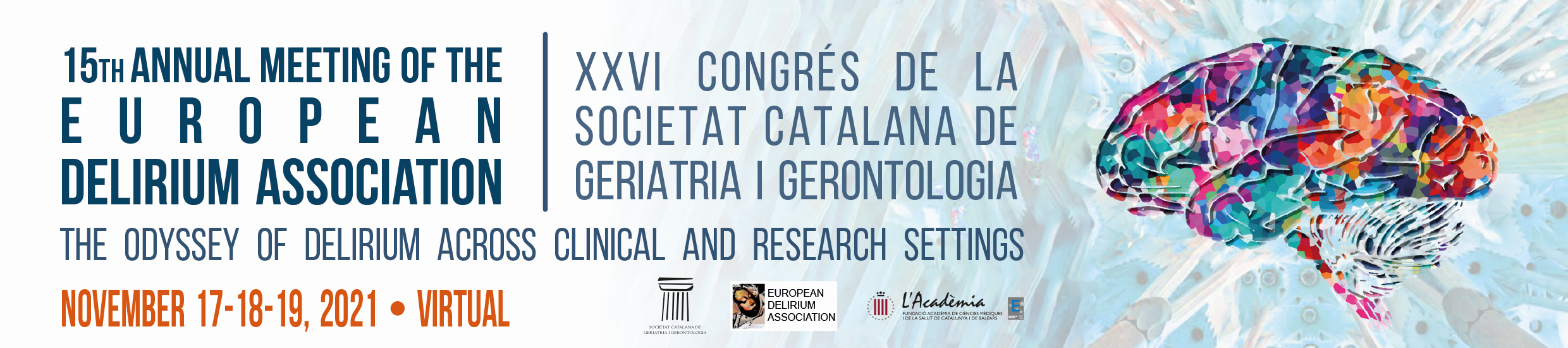 TITLE
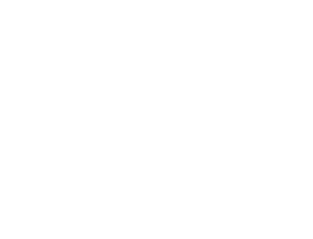